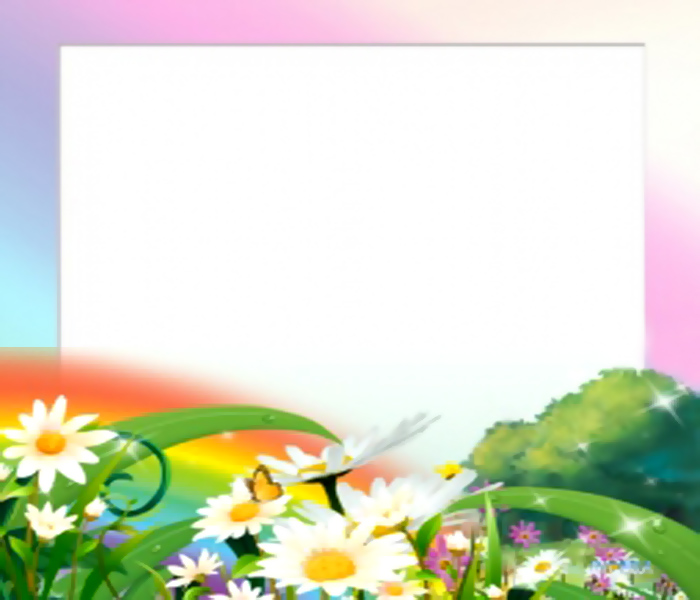 Давайте 
знакомиться
Средняя группа
«Почемучки»
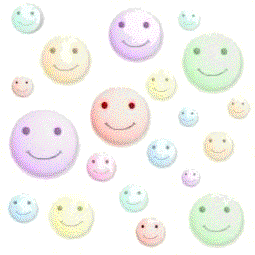 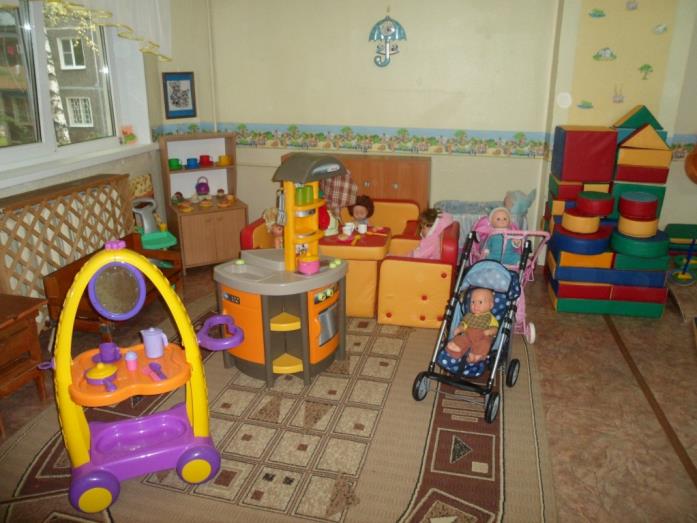 Есть особый сад на свете,
Не деревья в нём, а дети, 
Он – для маленьких ребят 
И зовётся детский сад. 
.
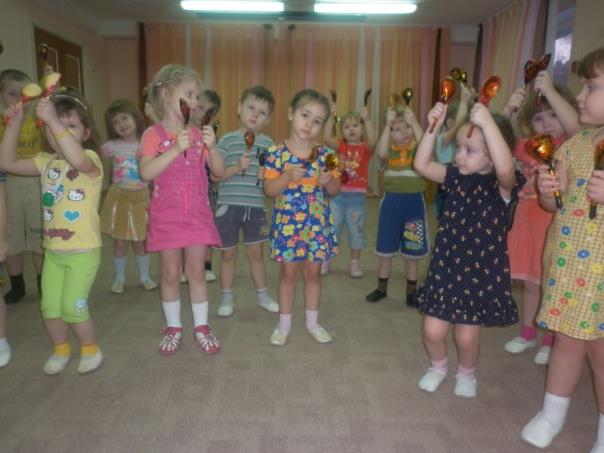 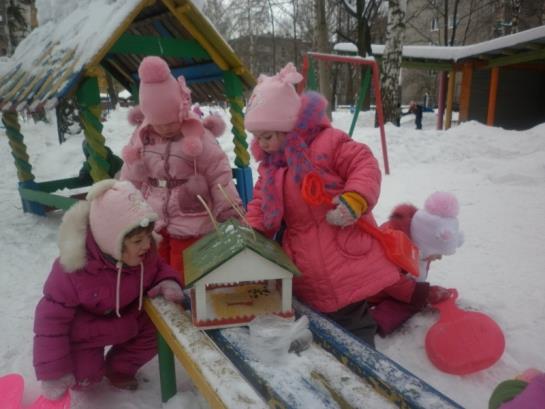 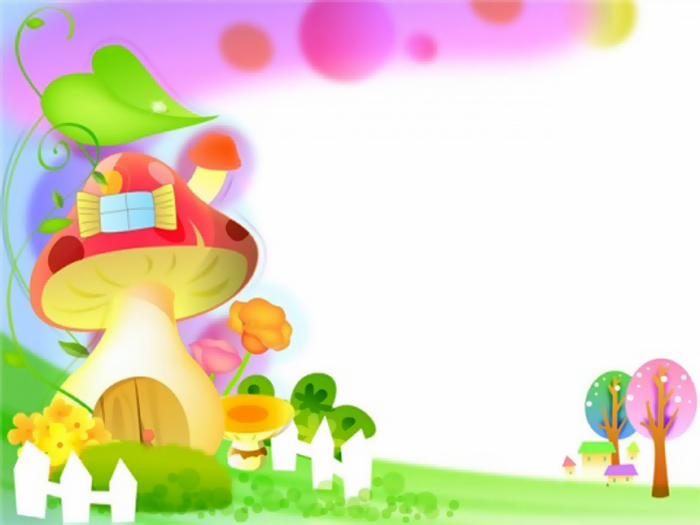 Это просто добрый дом, 
Где мы весело живём. 
Воспитатели и няни 
Целый день, конечно с нами
Прохорова
 Елена Викторовна младший воспитатель
Самыличева  Светлана 
Рудольфовна
Воспитатель 1 категории
Стаж работы- 26 лет
Сигалева  Светлана 
Владимировна
Воспитатель 1категории
Стаж работы-22 года
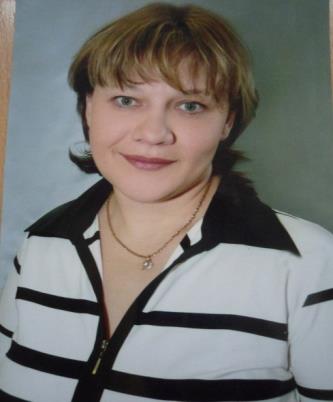 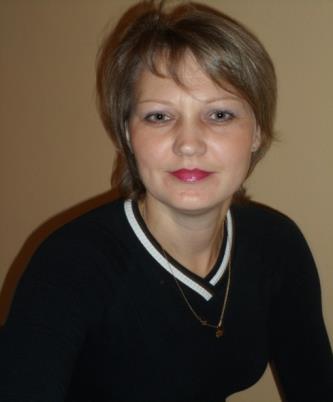 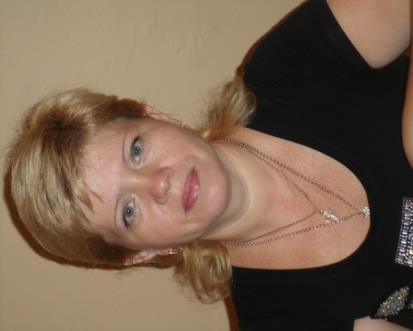 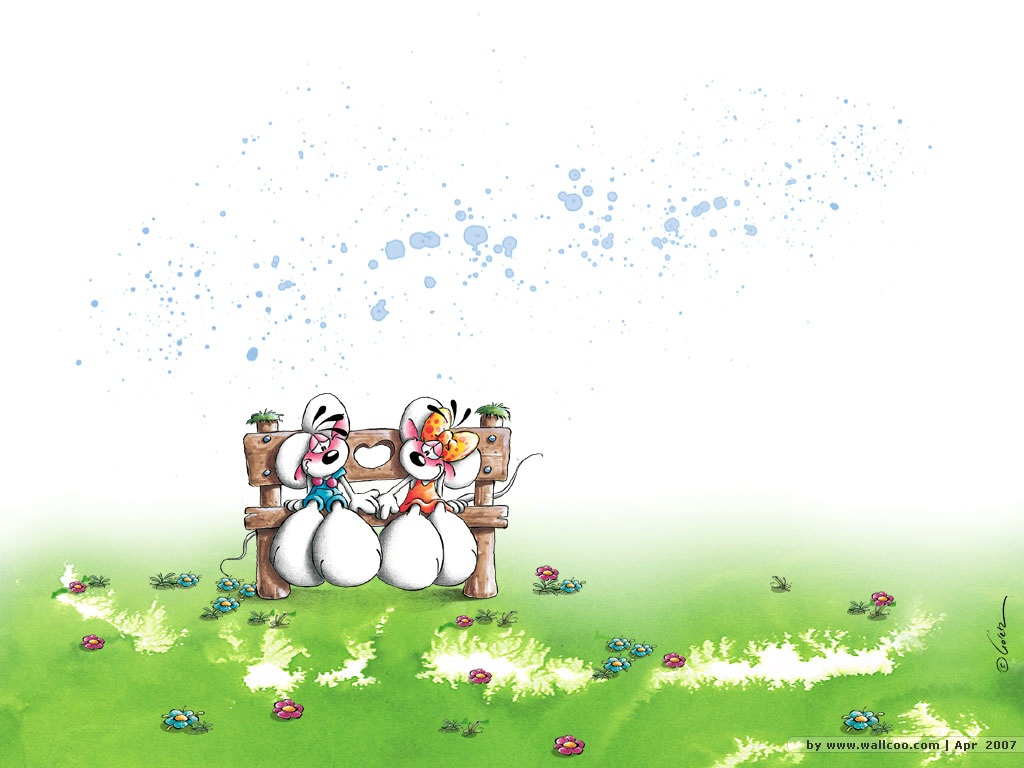 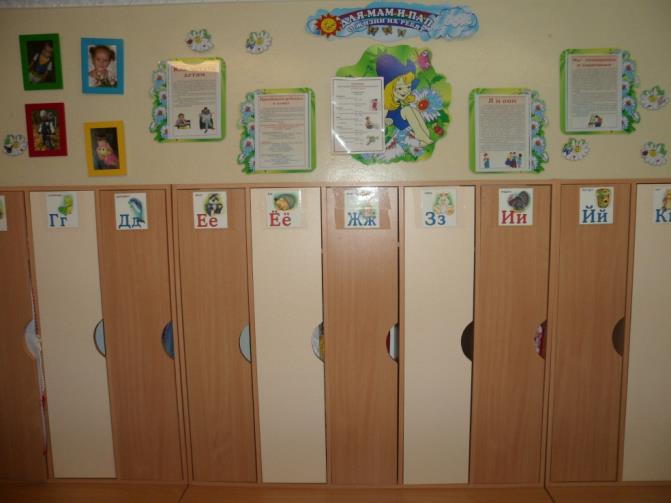 Здесь красиво и светло, 
И уютно и тепло, 
Это теплый, теплый дом,
 Где все дружно мы живем.
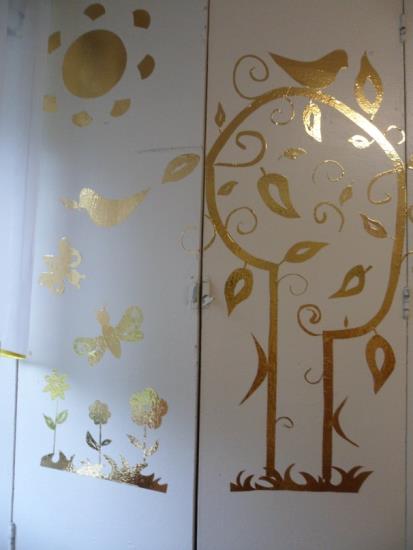 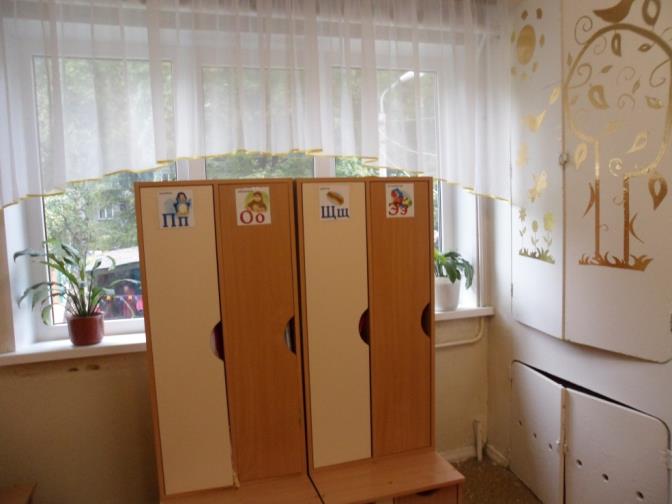 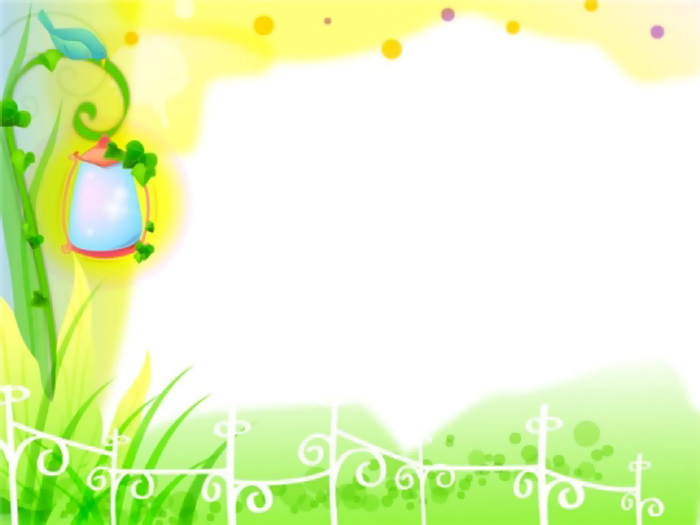 Центр познания
А вокруг друзья-подружки,
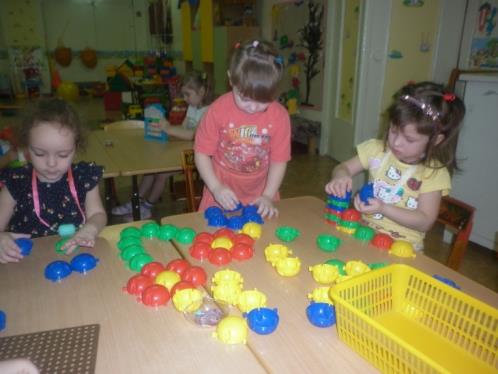 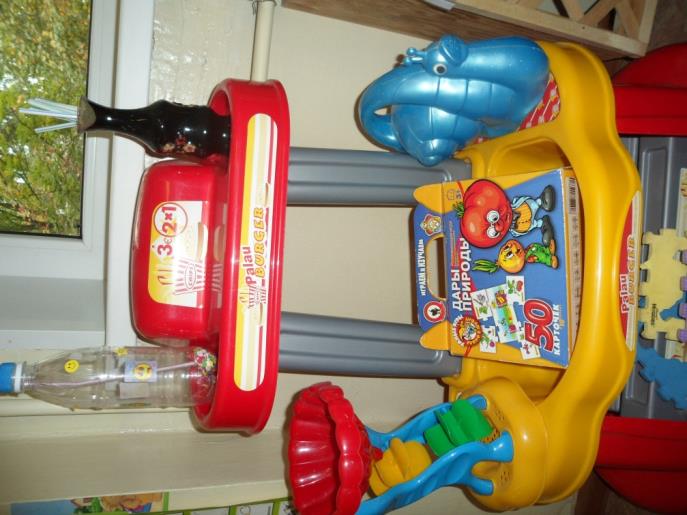 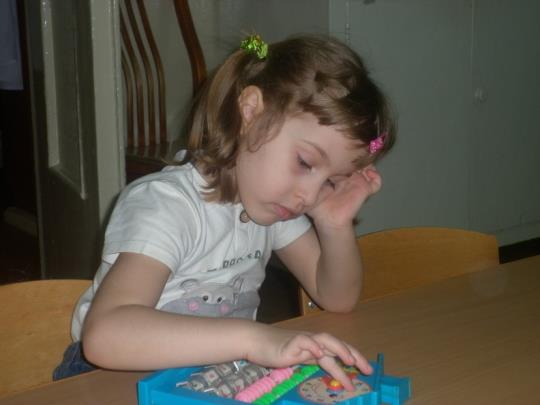 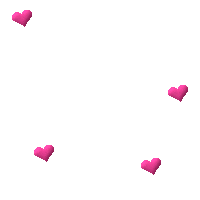 Центр книги и патриотизма
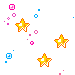 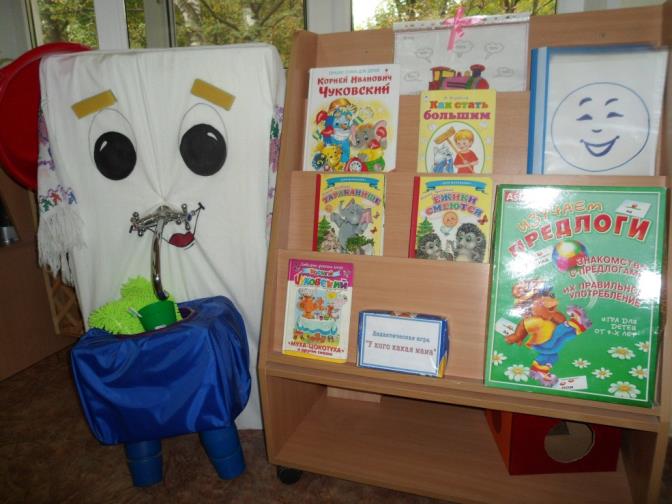 Есть и книжки и игрушки
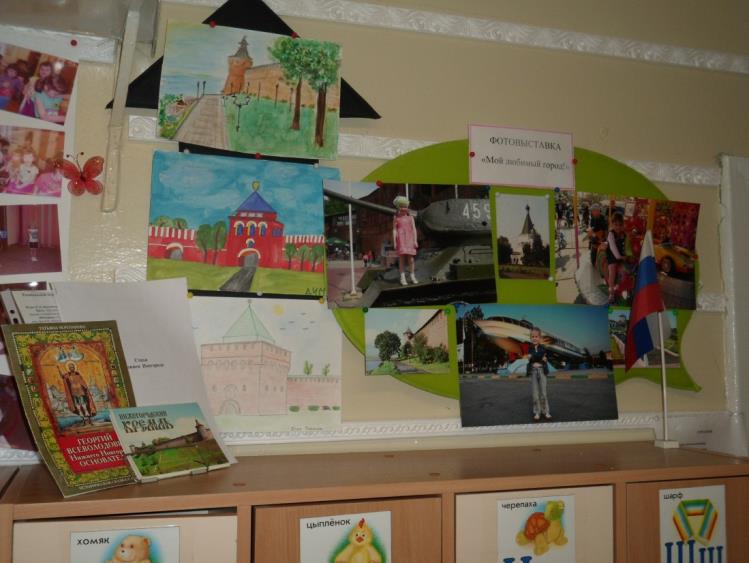 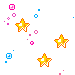 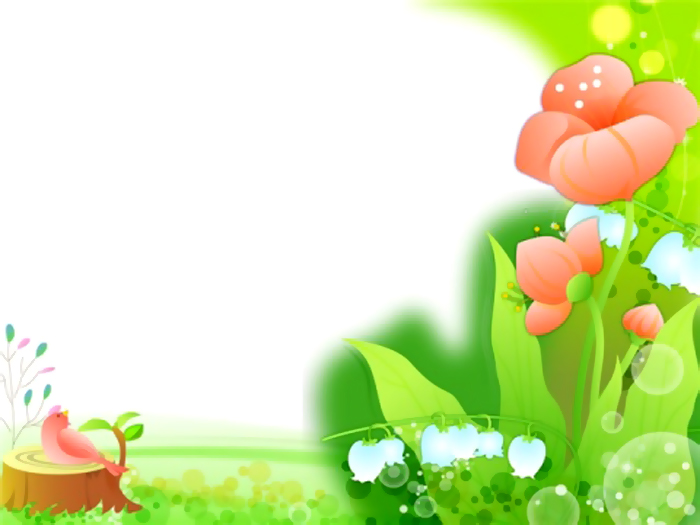 Центр природы
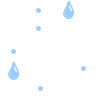 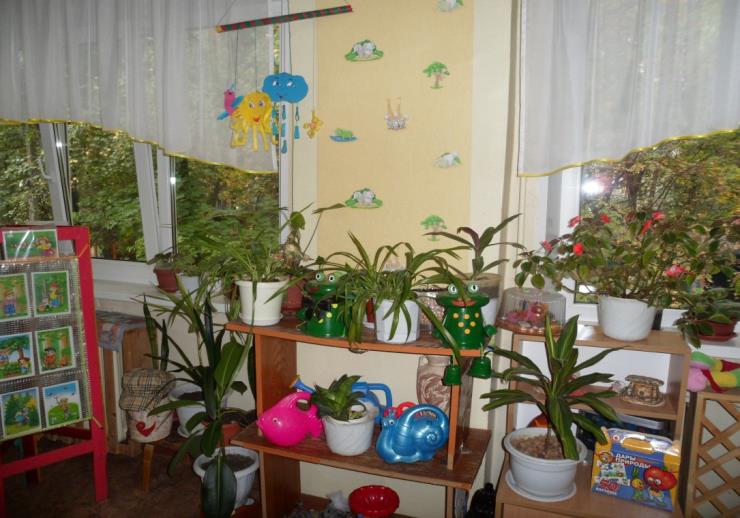 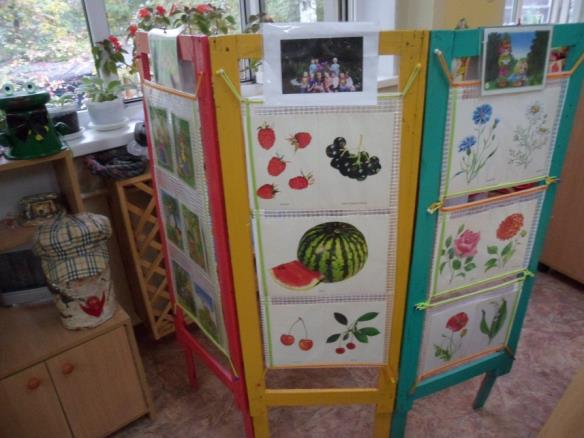 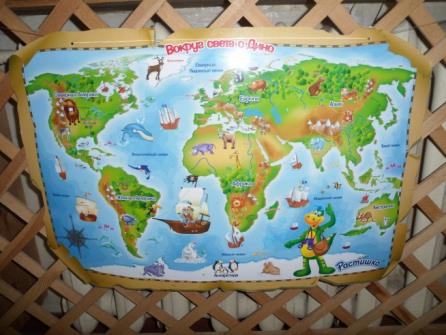 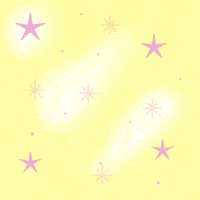 Центр театра
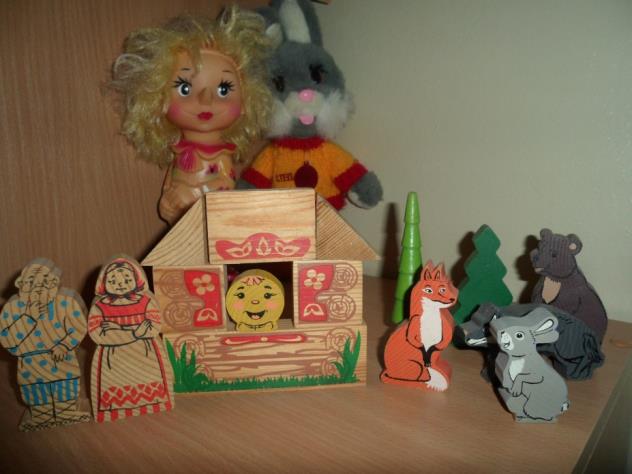 Сказки, игры тут , и  смех
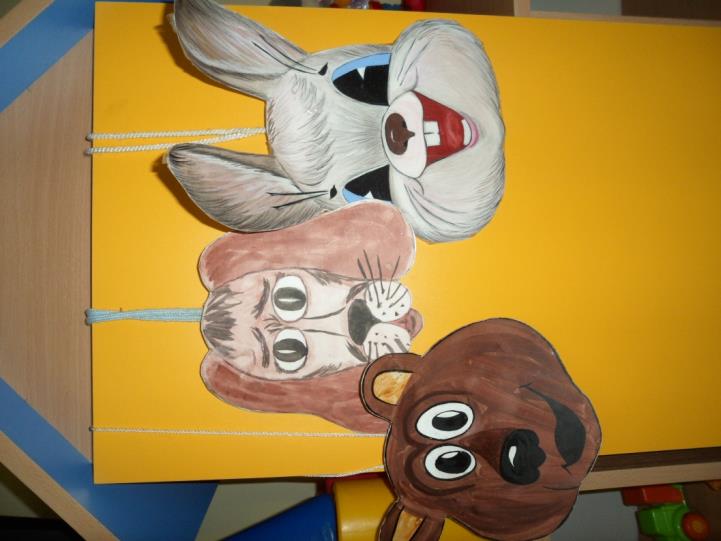 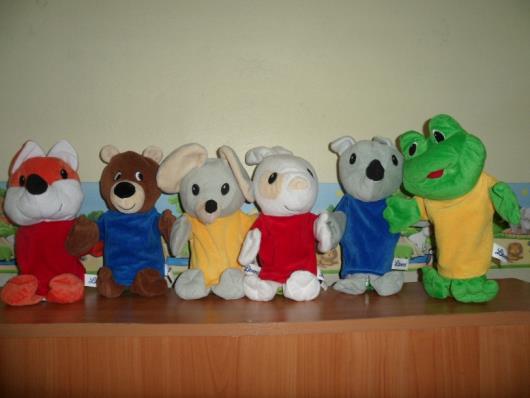 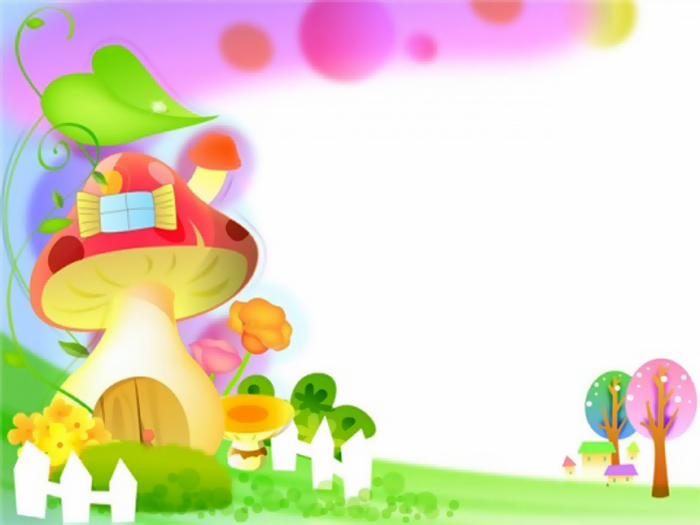 Центр конструирования
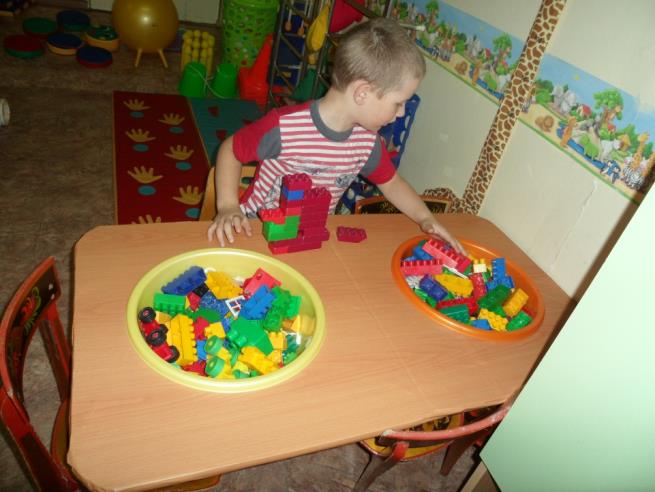 Дом, в котором любят всех
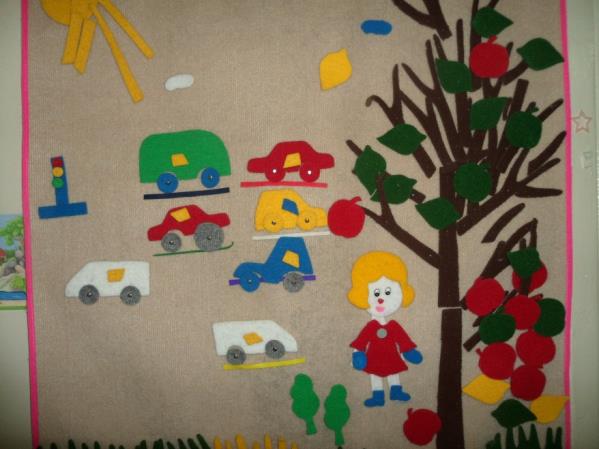 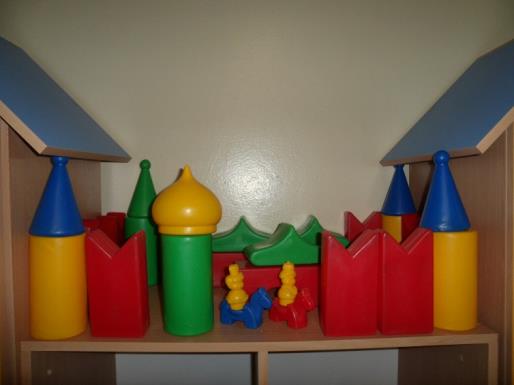 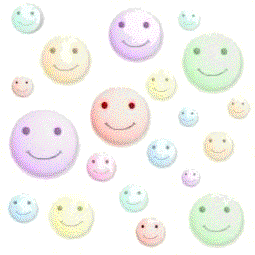 Центр творчества
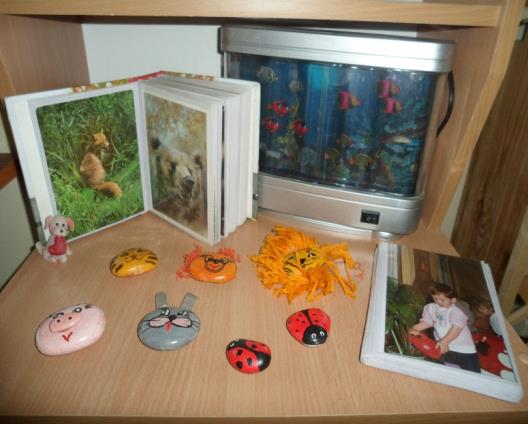 Мы играем и рисуем
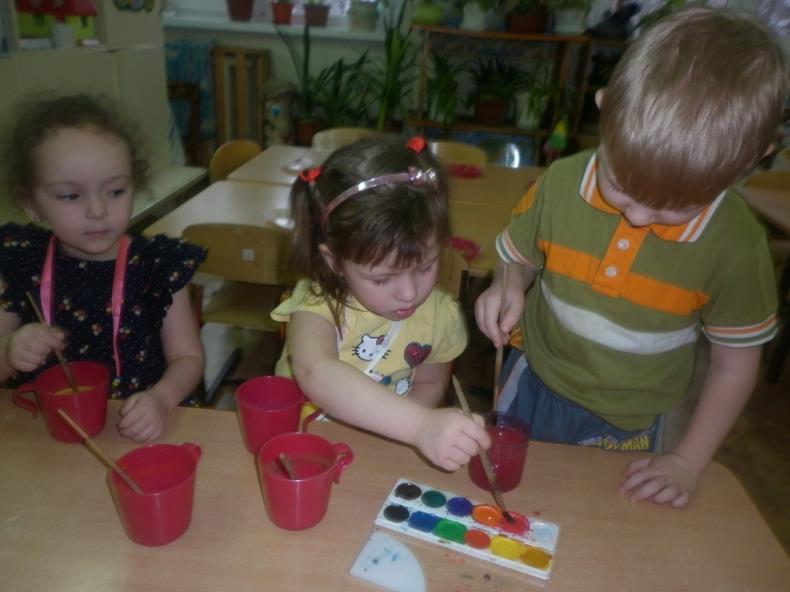 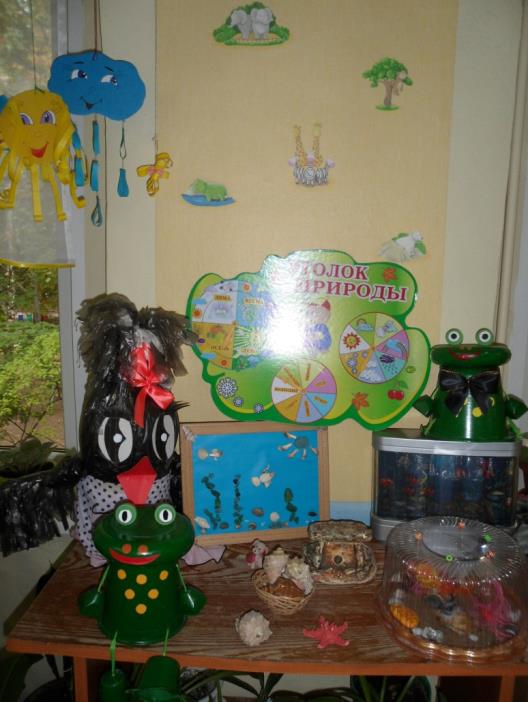 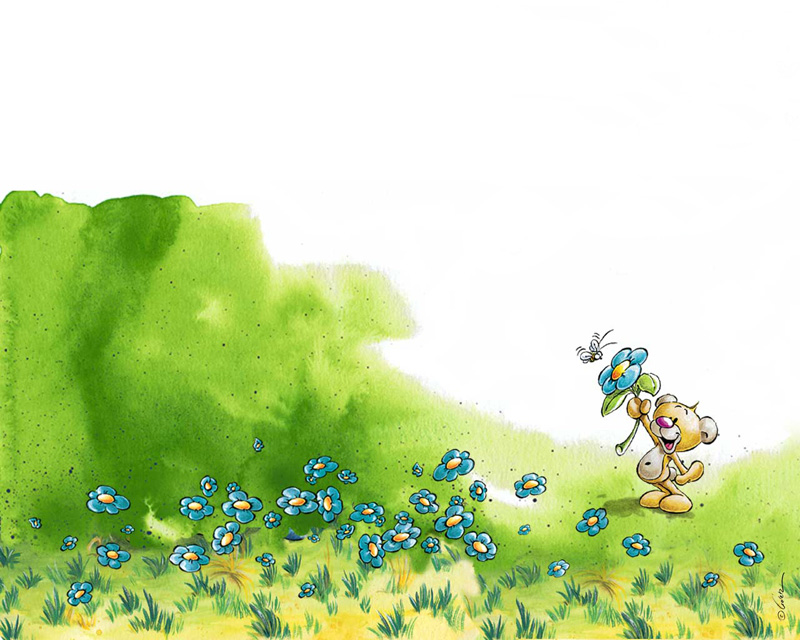 Центр двигательной
активности
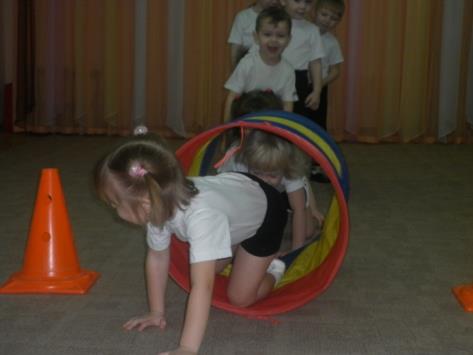 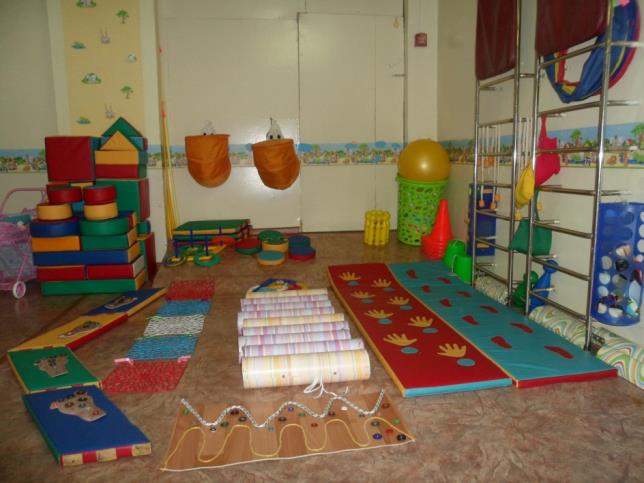 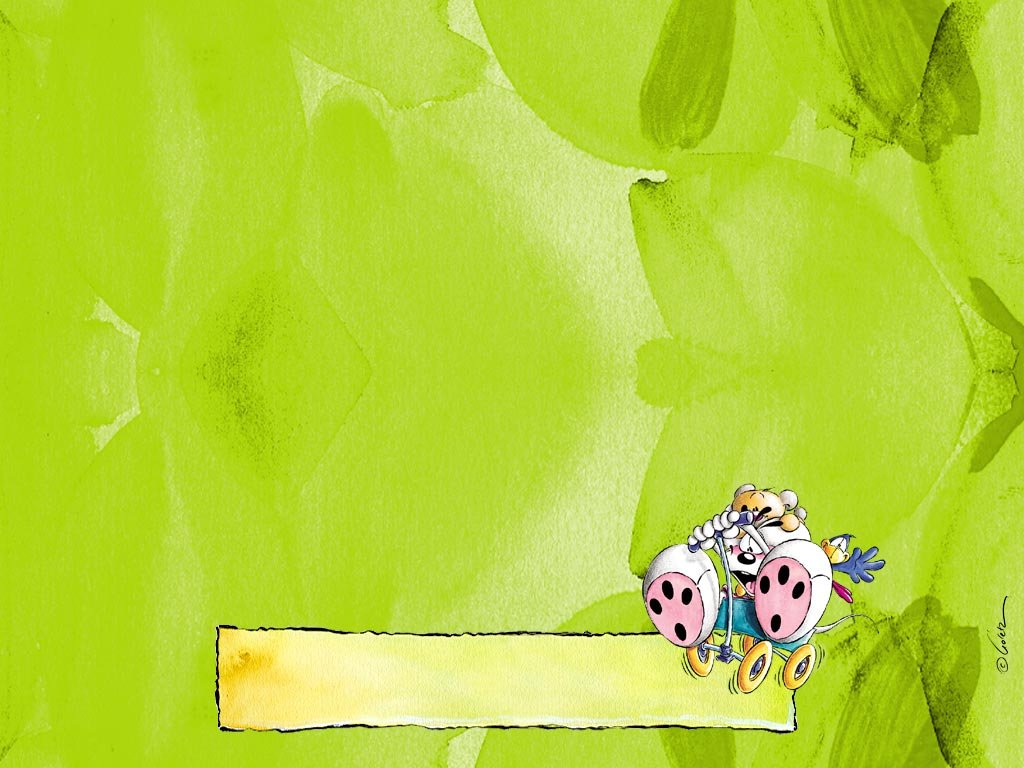 Центр игры
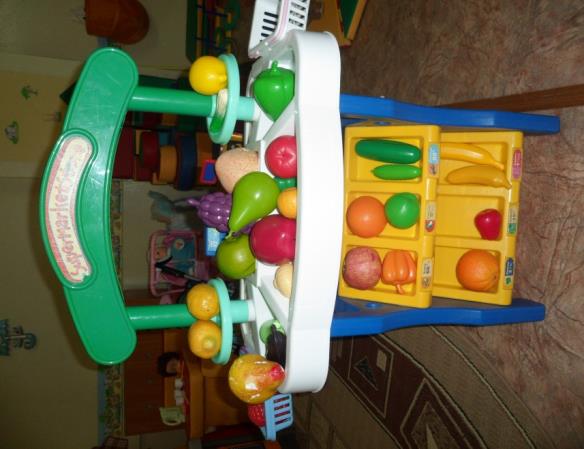 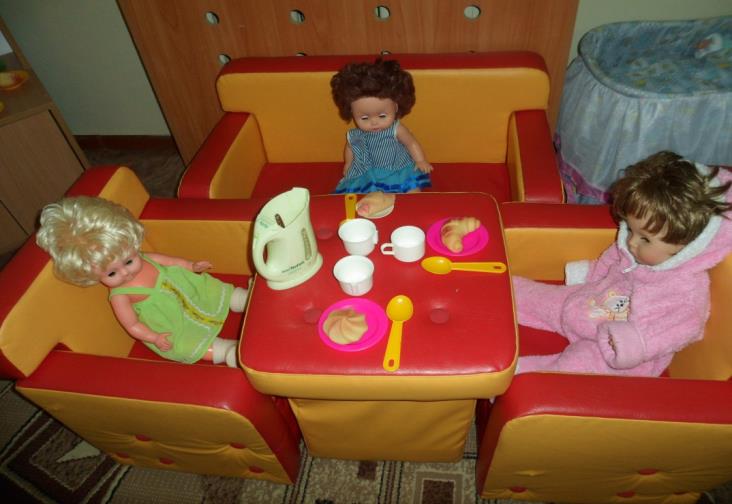 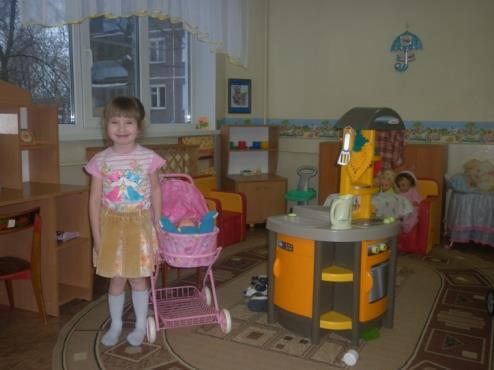 И, понятно, день за днём
 Потихонечку растём!
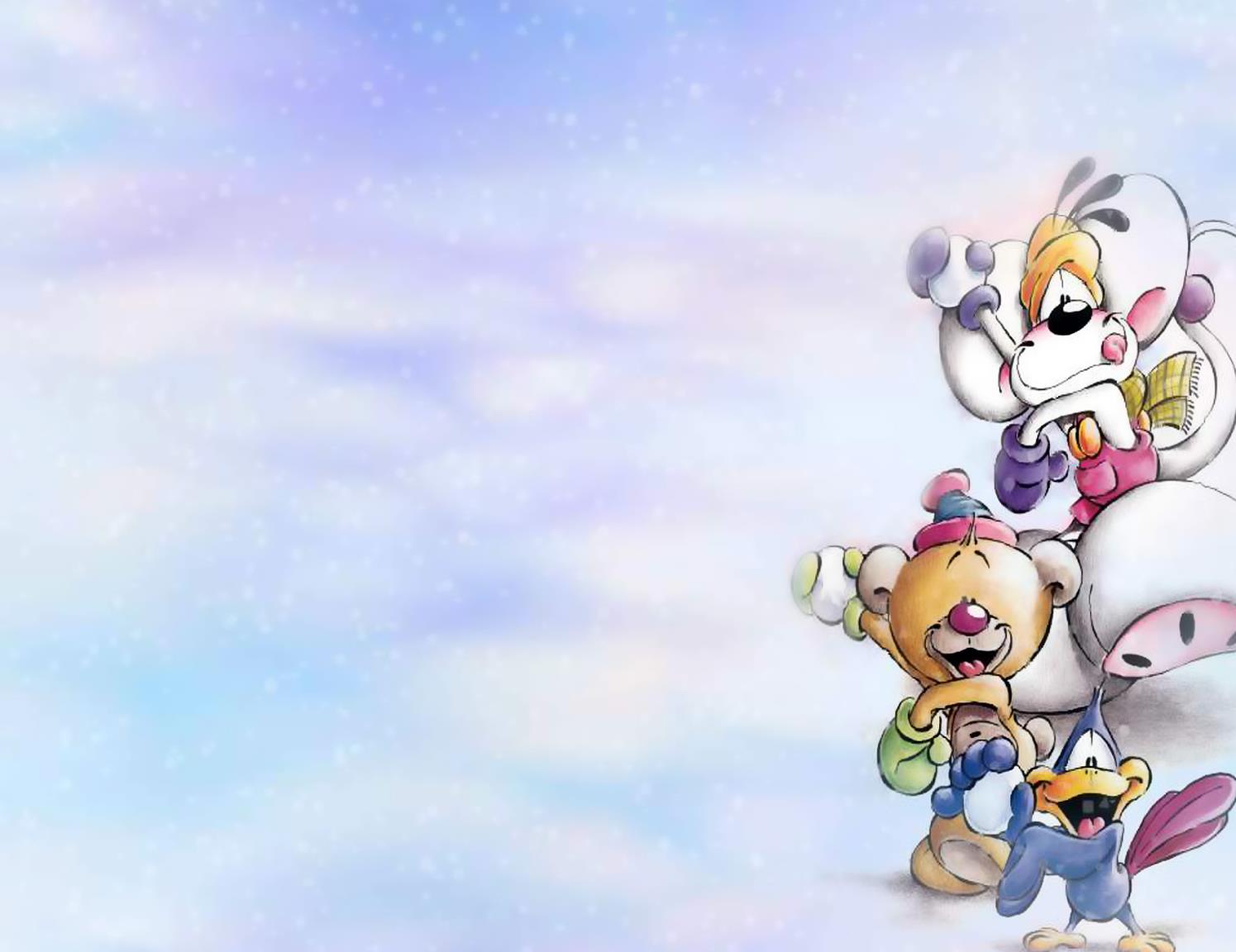 Центр безопасности
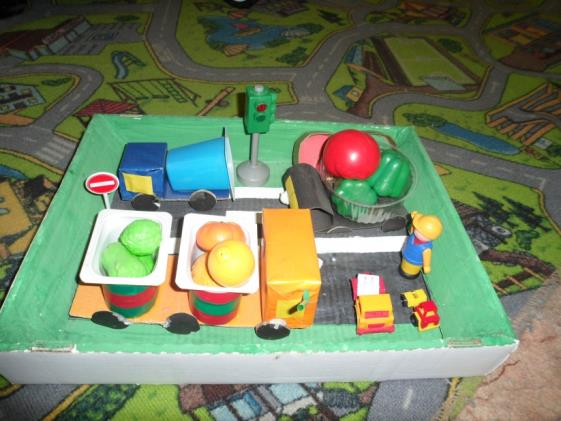 Пусть не смолкнет детский смех
 В группах ласковых его!
 Детский сад, ты лучше всех! 
Ты для нас милей всего!
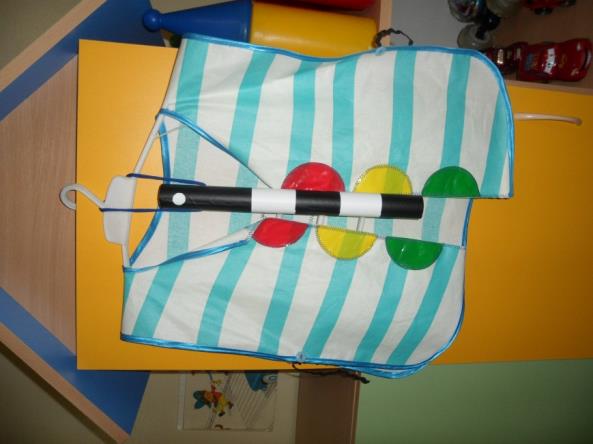 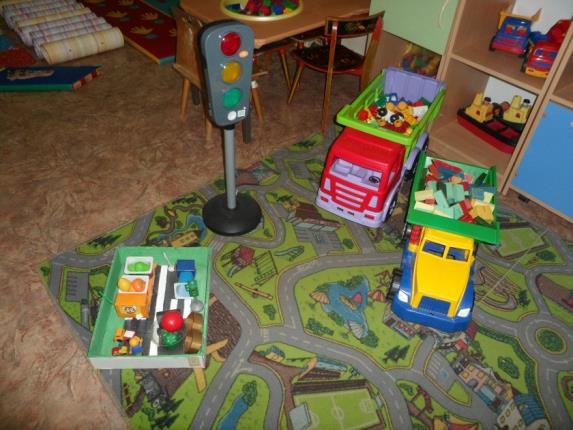 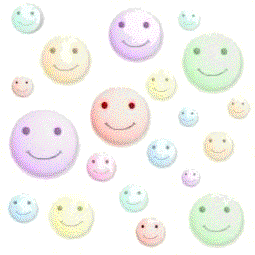 Спасибо за внимание